An Overview of Wireless Security
802.11 Security
WAP Security
IEEE 802.11
A set of standards for WLAN computer communication in 5 GHz and 2.4 GHz.

Most popular members: 802.11b, 802.11g.

Originally weak in security, even now.
802.11 Security
Two subsystems:
	- A data encapsulation technique called WEP(Wired Equivalent Privacy)
	- An authentication algorithm called Shared Key Authentication
Severe security weakness in WEP.
WPA, WPA2, 802.11i
WEP
Stream  cipher RC4 for confidentiality
	-Standard 64-bit WEP: 
		40-bit pre-shared key
		24-bit initialization vector(IV)

CRC-32 checksum for integrity
c1  = p1  b
c2  = p2  b
Pseudo-random number generator
Encryption Key K
Random byte b
Plaintext data byte p
Ciphertext data byte c

WEP’s  weakpoints
When p1 and p2 are encrypted under the same “random” byte b:
c1  c2 = (p1  b)   (p2  b) = p1  p2
WPA, WPA2
WPA
	-Partly implements of IEEE 802.11i
	-RC4 stream cipher with a 128-bit key and 48-bit IV.
	-Temporal Key Integrity Protocol(TKIP)
	-Michael Algorithm
WPA2
	-Mandatory implements of 802.11i
	-CCMP: AES-based algorithm
Temporal Key Integrity Protocol(TKIP)& Message Integrity Code(MIC)
TKIP
	-per-packet key mixing
	-message integrity check
	-rekeying mechanism
MIC also named as MAC
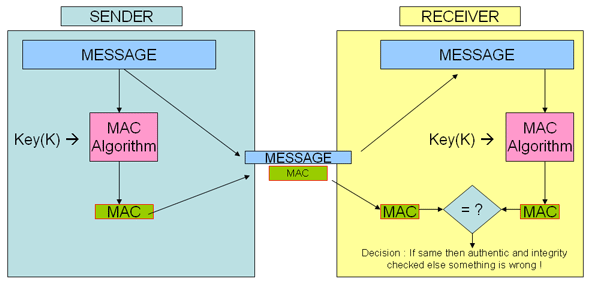 CCMP: AES
Counter Mode with Cipher Block Chaining Message Authentication Code Protocol
key management and message integrity is handled by a single component built around AES
Advanced Encryption Standard
	-block cipher
	-SubBytes, ShiftRows, MixColumns, AddRoundKey
	-only successful attacks: side channel attacks
WAP protocols
Wireless Application Protocol
Principal applications: for mobile phone and PDA, 
	-Devices with low processing power and small memory capacities.
	-Wireless networks with low bandwidth.
From transport layer to application layer
Competitor: i-mode
WAP Stacks
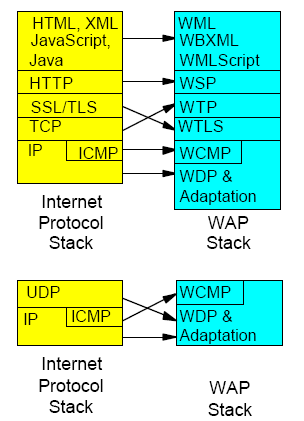 WML: Wireless Markup Language
WSP: Wireless Session Protocol
WTP: Wireless Transport Protocol
WTLS: Wireless Transport Layer Security
WCMP: Wireless Control Management Protocol
WDP: Wireless Datagram Protocol
Wireless Transport Layer Security
Derived from TLS
	-Compressed data structures 
	-New certificate format 
	-Packet based design
 
Algorithm for public-key cryptography
	-RSA
	-ECC(Elliptic Curve Cryptography)

Security problems
WTLS’s Security Problems
Security GAP
	-reason: WTLS session exists only between the WAP device and the Gateway.
	-Temporarily in clear text on the Gateway when translating WML to HTML until SSL established.
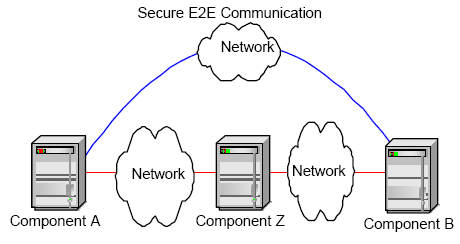 WTLS’s Security Problems
Solutions:
	-Place Gateway and the back-end system within a secure environment.
	-Provide integrity protection on information(digital signatures).
Other problems:
	-Client Implementation
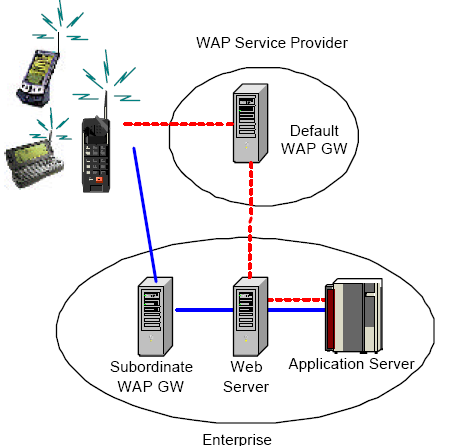 I-mode
Based on Internet protocols
HTTP and SSL/TLS are used end-to-end
Equivalent to security offered in wired networks
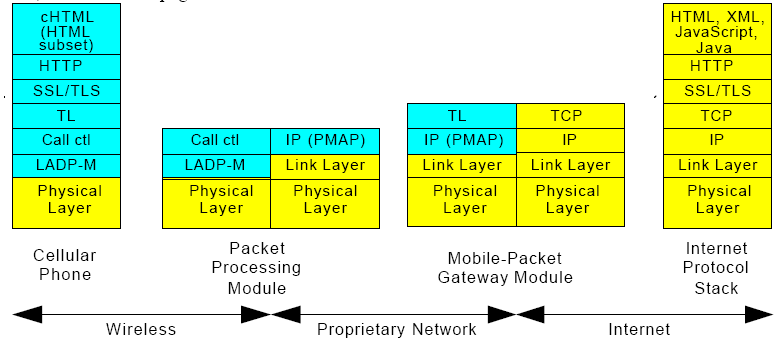 Future Topics in Wireless Networks
The next generation networks
Ad-hoc networks
Sensor networks